Своя игра
викторина
Плохотникова Оксана Григорьевна [261-585-765],
МБОУ «Оссорская СОШ», учитель географии
География
5
6
7
8
9
10
20
30
40
50
Биология
5
6
7
8
9
10
20
30
40
50
История
5
6
7
8
9
10
20
30
40
50
Астрономия
5
6
7
8
9
10
20
30
40
50
Дополнительные материалы
География
5
Что такое континентальный шельф?
Ответ
Ше́льф (англ. shelf — отмель) — выровненная область подводной окраины материка, примыкающая к суше и характеризующаяся общим с ней геологическим строением.
География
6
Кто открыл Гренландию?
Ответ
В 992 году исландец по имени Эрик Торвалдсон попал в юго-западную Гренландию. Этот суровый человек, известный больше как Рыжий Эдик, был сослан из Исландии на три года за убийство человека. Эрик провел три года в ссылке, исследуя западные земли.
География
7
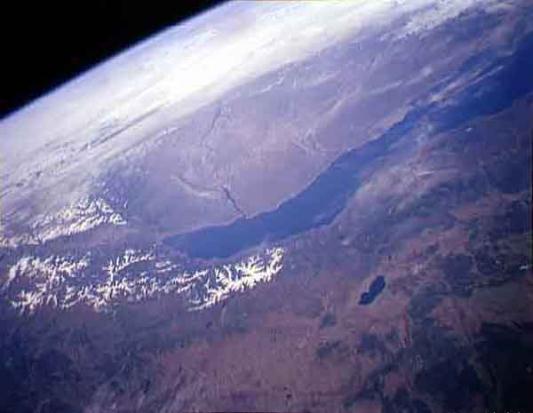 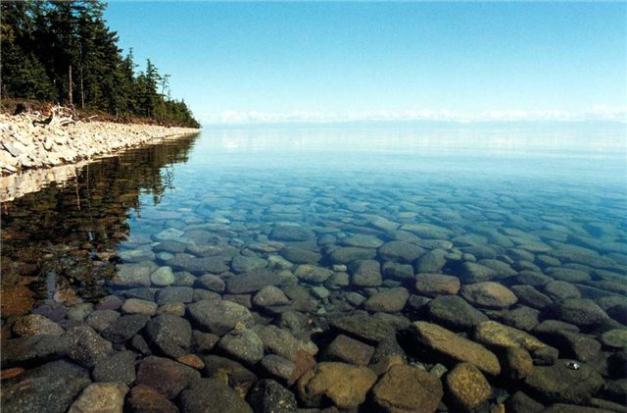 Какое озеро самое пресное в мире?
Ответ
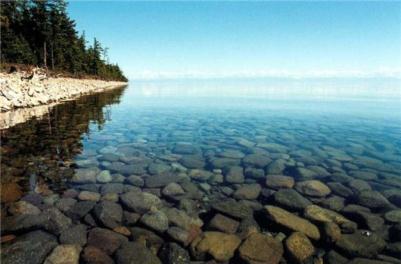 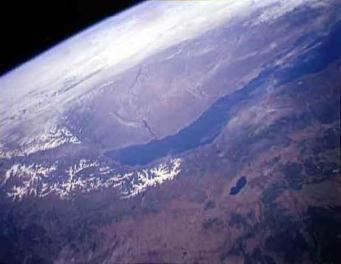 Байкал
География
8
Что такое парниковый эффект?
Ответ
Парнико́вый эффе́кт — повышение температуры нижних слоёв атмосферы планеты по сравнению с эффективной температурой, то есть температурой теплового излучения планеты, наблюдаемого из космоса.
География
9
Движутся ли континенты?
Ответ
Теория о том, что континенты движутся, впервые была выдвинута немецким ученым Альфредом Вегенером в 1912 году. 
Вегенер решил, что все континенты сначала входили в один большой континент, потом они разошлись и заняли сегодняшнее положение.
География
10
Как образуются вулканы?
География
20
Что такое муссон?
Ответ
Муссо́н — устойчивые ветры, периодически меняющие свое направление; летом дуют с океана, зимой - с суши; свойственны тропическим областям и некоторым приморским странам умеренного пояса (Дальний Восток). Муссонный климат характеризуется повышенной влажностью в летний период.
География
30
Что такое циклон?
Ответ
Цикло́н (от др.-греч. κυκλῶν — «вращающийся») — атмосферный вихрь огромного (от сотен до нескольких тысяч километров) диаметра с пониженным давлением воздуха в центре.
География
40
Как образуется буря?
География
50
Что такое климат? 
Сколько существует климатических поясов? 
Чем они характеризуются?
Ответ
Кли́мат (др.-греч. κλίμα (род. п. κλίματος) — наклон) — многолетний режим погоды, характерный для данной местности в силу её географического положения.
Климатологи выделяют 7 климатических поясов: экваториальный, субэкваториальный, тропический, субтропический, умеренный, субполярный и полярный.
Биология
5
Что такое теория Дарвина?
Ответ
Эволюционная теория Дарвина представляет собой целостное учение об историческом развитии органического мира. Основные положения:
Все виды живых существ, населяющих Землю, никогда не были кем-то созданы.
Возникнув естественным путем, органические формы медленно и постепенно преобразовывались и совершенствовались в соответствии с окружающими условиями.
В основе преобразования видов в природе лежат такие свойства организмов, как наследственность, изменчивость и естественный отбор. 
Результатом эволюции является приспособленность организмов к условиям их обитания и многообразие видов в природе.
Биология
6
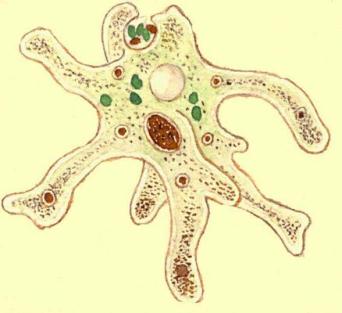 Что такое амеба?
Ответ
Амёбы — род микроскопических одноклеточных организмов. У амёб неправильная, постоянно меняющаяся форма. Передвигается при помощи ложноножек (псевдоподий).
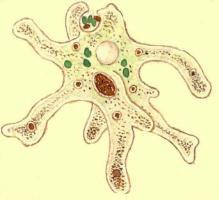 Биология
7
Что такое палеоботаника?
Ответ
Палеобота́ника, или ботани́ческая палеонтоло́гия — наука об ископаемых растительных остатках.
Биология
8
Как распространяются семена травы?
Ответ
Семена распространяются многими путя­ми. Например: 
Семена, покрытые длинными волосками, разносит ветер. Некоторые ка­тятся по земле. 
Птицы разносят семена в клювах, потому что кормятся ими. 
Семена с острыми ко­лючками прицепляются к животным или человеку, проходящим мимо рас­тения.
Биология
9
Почему вымерли динозавры?
Биология
10
Какое животное первым 
появилось на суше?
Ответ
160 млн лет назад морские обитатели, похожие на рыб, стали выползать на сушу.
Биология
20
Где живут бактерии?
Ответ
Бактерии окружают нас повсюду.
Биология
30
Что такое нитробактерии?
Ответ
Нитробактерии – это бактерии, способные фиксировать азот из воздуха.
Биология
40
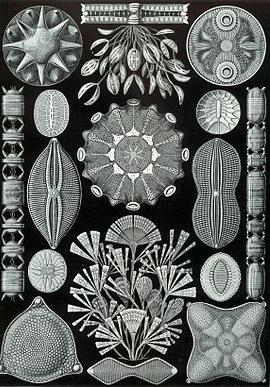 Что такое диатомовая водоросль?
Ответ
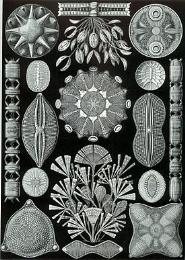 Диатомовые водоросли, диатомеи — группа одноклеточных и колониальных водорослей, отличающаяся наличием у клеток своеобразного «панциря», состоящего из кремнезёма.
Биология
50
Что такое млекопитающее?
Ответ
Млекопита́ющие (лат. Mammalia) —класс позвоночных животных, основной отличительной особенностью которых является вскармливание детёнышей молоком (подрастая, постепенно переходят с молока на твёрдую пищу)
История
5
Когда появилась первая цивилизация?
Ответ
Изобретение письменности считается началом эпохи цивилизации, так как она позволяла человеку зафиксировать события прошлого, изучать опыт предков.  Это произошло около 5000-6000 лет назад.
История
6
Как на Руси появился первый царь?
Ответ
Первым из великих князей, которые пра­вили в объединившейся уже Руси, стал на­зывать себя царем Иван III Васильевич из династии Великого князя варяга Рюрика.
Но первым официально венчанным на царство царем стал все-таки не Иван III. Прошло еще некоторое время, когда вели­кие князья, правившие Русью, стали на­зываться официально царями и передавать этот титул по наследству.
Первым русским царем, которого офи­циально стали так называть во всем мире, стал внук Ивана III, Иван IV Васильевич Грозный в 1547 году.
История
7
Почему в старину Москву 
называли белокаменной?
Ответ
Это поэтичное название столицы России пришло к нам из глубины веков, и теперь уже никто точно не скажет, кто первый назвал Москву белокаменной. Известно, что великие князья и бояре любили стро­ить свои дома и церкви из белого камня или украшать их белокаменными фигура­ми. Так что в древней Москве сооружения из белого камня были не редкостью.
История
8
Кто такие варяги?
Ответ
Еще в IX веке в торговых поселениях восточных славян, а также на торговых путях, которые через их земли шли на Ви­зантию, начали появляться «заморские пришельцы с Балтийского моря» (иногда его еще называли Варяжским морем). Сла­вяне называли этих заморских гостей ва­рягами.
История
9
В каком году произошло крещение Руси?
Ответ
В 988 году при Владимире Святославовиче
История
10
Что такое полюдье?
Ответ
В Древней Руси так называли объезд князьями подвластных Киеву земель.
История
20
При каком князе вышел первый свод 
писанных норм древнерусского права 
Русская правда?
Ответ
При Ярославле Мудром
История
30
Какова была социальная структура при 
Ярославе Мудром?
Ответ
Свободными людьми были: крестьяне — общинники; граждане (или городское население - ремесленники и торговцы); представители высших слоев (князья, бояре, дружинники). Зависимое население: закупы, рядовичи, холопы, рабы.
История
40
Назовите императоров России?
Ответ
Петр I (1721-1725), Екатерина I (1725-1727), Петр II (Алексеевич) (1727-1730), Анна Иоанновна (1730-1740), Елизавета I Петровна (1741-1761), Петр III (1761-1762), Екатерина II (1762-1796), Павел I (1796-1801), Александр I (1801-1825), Николай I (1825- 1855), Александр II (1855-1881), Александр III (1881-1894), Николай II (1894-1917).
История
50
Сколько существует религий?
Ответ
Наиболее известные индуизм, буддизм, конфуцианство, даосизм, синтоизм, зороастризм, магометанство, иудаизм и христианство. Эти религии вместе имеют в целом около 2 549 161 000 последователей, что составляет большинство цивилизованного мира.
Астрономия
5
Как древние астрономы представляли 
себе Вселенную?
Астрономия
6
Что такое Солнечная система?
Ответ
Солнечная система - это Солнце и все тела, вращающиеся вокруг него под действием его притяжения. Солнечная система состоит из планет, спутников, астероидов и комет, находящихся под влиянием силы притяжения Солнца.
Астрономия
7
Почему мы не чувствуем вращение Земли?
Ответ
Мы движемся вместе с поверхностью Земли.
Астрономия
8
Что такое ось Земли?
Ответ
Земная ось -  это прямая, вокруг которой происходит суточное вращение Земли; проходит через центр Земли и пересекает земную поверхность в географических полюсах.
Астрономия
9
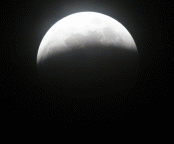 Что происходит во время 
лунного затмения?
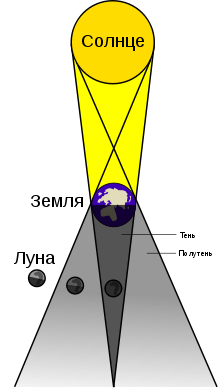 Ответ
Лу́нное затме́ние — затмение, которое наступает, когда Луна входит в конус тени, отбрасываемой Землёй
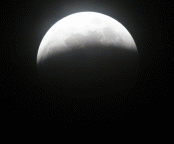 Астрономия
10
Что заставляет вращаться Землю 
вокруг солнца?
Ответ
Солнечная гравитация
Астрономия
20
Как образовались звезды?
Ответ
Звезда - это огромный шар из яркого раскаленного газа.
Звезды возникают из плотных облаков пыли и газа, движущихся по Вселенной. Частички образовывают большой газовый шар. Шар растет, частички спрессовываются, и давление внутри шара увеличивается. В конце концов давление становится таким большим, что увеличивает температуру газа, и он начинает светиться. Когда давление и температура внутри шара становятся очень высокими, начинают происходить термоядерные реакции. Газы становятся звездой.
Астрономия
30
Что такое комета?
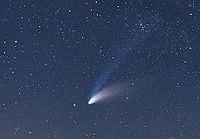 Ответ
Комета - гигантский поток твердых частиц и удерживаемых возле них силой притяжения газов. Самая яркая часть кометы - ее голова. Позади кометы тянется хвост, состоящий из разряженных газов и очень мелких частиц.
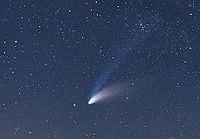 Астрономия
40
Из чего сделаны метеориты?
Ответ
Метеориты – это обломки комет. Когда кометы разрушаются на миллионы маленьких и больших кусочков, то последние продолжают движение в виде «роев», или метеорных потоков. Эти метеорные потоки или отдельные особенно крупные метеоры двигаются в космосе по постоянным орбитам.
Астрономия
50
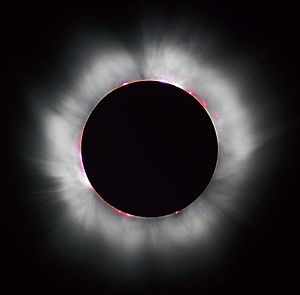 Что такое солнечная корона?
Ответ
Солнечная корона — внешние слои атмосферы Солнца, начинающиеся выше тонкого переходного слоя над хромосферой, в котором температура возрастает в 100 раз.
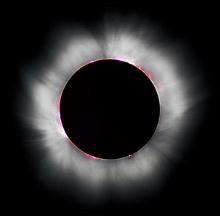 Дополнительные материалы
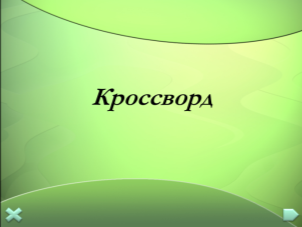 Эрудит-пауза 
«Это интересно»
Дополнительные материалы
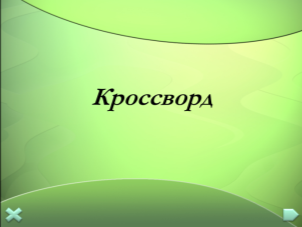 Эрудит-пауза 
«Это интересно»
Дополнительные материалы
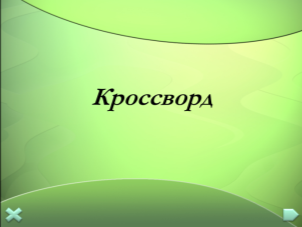 Эрудит-пауза 
«Это интересно»
Дополнительные материалы
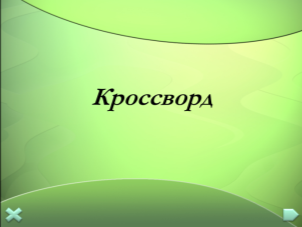 Эрудит-пауза 
«Это интересно»
Литература
Викторина «Своя игра» // Внеклассные мероприятия: 8 класс /  Авт.-сост. О.Г.Черных. –М.: ВАКО, 2011. – С. 227-242.
Байкал http://im4-tub-ru.yandex.net/i?id=10655094-05-72&n=21 
Байкал http://ogogos.ru/uploads/images/lsgallery/2013/06/09/57eaad5512.jpg 
Амеба http://www.help-rus-student.ru/pictures/63/738_2.jpg 
Диатомовая водоросль http://upload.wikimedia.org/wikipedia/commons/thumb/e/e9/Haeckel_Diatomea.jpg/275px-Haeckel_Diatomea.jpg 
Схема лунного затмения http://upload.wikimedia.org/wikipedia/commons/thumb/9/9f/Lunar_eclipse-ru.svg/220px-Lunar_eclipse-ru.svg.png 
Вид Луны при затмении http://upload.wikimedia.org/wikipedia/commons/b/b6/2007-03-03_-_Lunar_Eclipse_small-43img.gif 
Комета http://upload.wikimedia.org/wikipedia/commons/thumb/1/14/Comet_Hale_Bopp.jpg/200px-Comet_Hale_Bopp.jpg 
Солнечное затмение http://upload.wikimedia.org/wikipedia/commons/thumb/c/c7/Solar_eclipse_1999_4.jpg/300px-Solar_eclipse_1999_4.jpg 
http://video.mail.ru/mail/marisha77n/20/5079.html «Цветочные часы» Хочу все знать с Михаилом Ширвиндом
шаблон презентации с макросом перетаскивания объектов  http://it-n.ru/communities.aspx?cat_no=13748&d_no=187986&ext=Attachment.aspx?Id=76966
В рефлексии использованы:
http://im8-tub-ru.yandex.net/i?id=81673900-33-72&n=21 улыбающийся смайлик
http://im7-tub-ru.yandex.net/i?id=84697071-03-72&n=21 серьезный смайлик
http://im5-tub-ru.yandex.net/i?id=473503121-70-72&n=21 недовольный смайлик
Своя игра
викторина
Плохотникова Оксана Григорьевна [261-585-765],
МБОУ «Оссорская СОШ», учитель географии